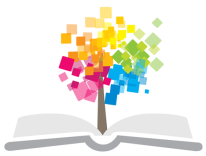 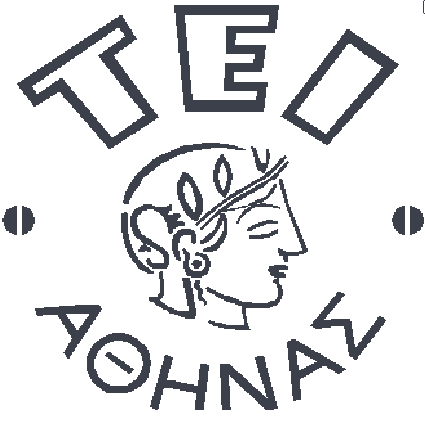 Ανοικτά Ακαδημαϊκά Μαθήματα στο ΤΕΙ Αθήνας
Μέθοδοι προσωρινής αποτρίχωσης
Ενότητα 9: Διαταραχές έκκρισης ορμονών

Ιωάννα Γκρεκ
Τμήμα Αισθητικής και Κοσμητολογίας
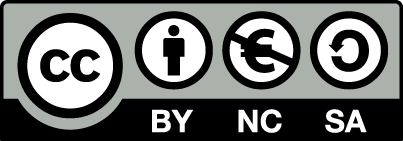 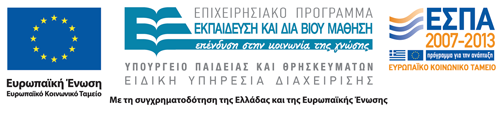 Διαταραχές λειτουργίας υπόφυσης
Η ανεπάρκεια υπόφυσης χαρακτηρίζεται από:
Μείωση έκκρισης μιας ή περισσότερων υποφυσιακών ορμονών

Διακρίνεται σε:
Υποφυσιακή
Υποθαλαμική
1
Ανεπάρκεια υπόφυσης
Είναι συγγενής ή επίκτητη με τα:
Αδενώματα υπόφυσης
Παραεφιππιακοί και υπερεφιππιακοί όγκοι
Ακτινοβολία
Αποπληξία της υπόφυσης
Διηθητικά νοσήματα
Διάφορα (κενό τούρκικο εφίππιο, τραύμα)
2
Διαταραχές υποφυσιακής λειτουργίας
Διακρίνονται σε:
Καταστάσεις υπολειτουργίας
Προ της ήβης
Πολλαπλή (έλλειψη αυξητικής και άλλων ορμονών)
Μερική
Έλλειψη μόνο αυξητικής ορμόνης
Έλλειψη μόνο γοναδοτροφινών ορμονών
3
Πολλαπλή διαταραχή –κλινική εικόνα
Υποφυσιακός νανισμός
Βραχυσωμία
Μικρό στρογγυλό πρόσωπο με ωριμότερη όψη
Κανονικές σωματικές αναλογίες
Ωχρό δέρμα προσώπου και σώματος
Λεπτός σκελετός, μικρά άκρα
Υποανάπτυκτοι μύες
4
Μερική διαταραχή –κλινική εικόνα
Όταν υπάρχει έλλειψη αυξητικής ορμόνης  παρατηρείται καθυστέρηση της σωματικής ανάπτυξης
Όταν υπάρχει έλλειψη γοναδοτροφινών η κλινική εικόνα είναι εκείνη του υπογοναδοτροφικού υπογοναδισμού.
Στα κορίτσια δεν αναπτύσσονται οι μαστοί 
Εμφανίζουν πρωτοπαθή αμηνόρροια
Τα αγόρια δεν εμφανίζουν τριχοφυΐα και τα γεννητικά τους όργανα παραμένουν υποπλαστικά
5
Διαταραχές υποφυσιακής λειτουργίας
Διακρίνονται σε:
Καταστάσεις υπολειτουργίας
Μετά την ήβη
Πολλαπλή ή μερική έλλειψη μιας ή περισσότερων ορμονών της υπόφυσης
6
Κλινική εικόνα
Η κλινική εικόνα εξαρτάται από το βαθμό της ανεπάρκειας των γονάδων, του θυρεοειδή και των επινεφριδίων σε ένταση και έκταση.
Τα συμπτώματα «εγκαθίστανται» βραδέως, προοδευτικά και ασύγχρονα
7
Κλινική εικόνα στη γυναίκα
Υπολειτουργία γοναδοτροφινών:
Αμηνόρροια
Ατροφία γεννητικού συστήματος
Ατροφία μαστών
8
Κλινική εικόνα στον άνδρα
Υπολειτουργία όρχεων:
Μείωση ή εξαφάνιση γενετήσιας επιθυμίας/ ικανότητας
Μικραίνουν οι όρχεις και η ποσότητα σπέρματος
9
Κοινά χαρακτηριστικά και στα δύο φύλα
Αραίωση και πτώση στις τρίχες μασχάλης, εφηβαίου και του κορμού
Οι τρίχες κεφαλής γίνονται λεπτότερες 
Το δέρμα προσώπου εμφανίζει μικρορυτίδωση με ωχρή όψη

Υπολειτουργία θυρεοειδή:
Ξηρότητα
Ψυχρά άκρα
Κακή ανοχή ψύχους
Δυσκοιλιότητα
Εύκολη κόπωση
βραδυψυχισμός
10
Μεγαλακρία
Καλείται η κλινική εικόνα από την υπερέκκριση της αυξητικής ορμόνης (GH) μετά την ολοκλήρωση της ανάπτυξης του οργανισμού

Αιτιολογία:
Οφείλεται στην ανάπτυξη αδενώματος στην υπόφυση
11
Εκδηλώσεις μεγαλακρίας στο δέρμα
Αύξηση εύρους άνω και κάτω άκρων
Τραχύτητα χαρακτηριστικών του προσώπου
Υπερλειτουργία σμηγματογόνων και ιδρωτοποιών αδένων
Βαθύτερη ρυτίδωση
Πάχυνση των ονύχων
Μελανίζουσα ακάνθωση
12
Γενικότερες εκδηλώσεις της μεγαλακρίας
Γενικές επιδράσεις: αύξηση μαλακών μορίων, μεγέθυνση των άκρων
Μυοσκελετικό/νευρικό σύστημα: Αρθραλγίες, προγναθισμός, παραισθησίες, σύνδρομο καρπιαίου σωλήνα
Τοπικές εκδηλώσεις αδενώματος: Διαταραχές οράσεως, κεφαλαλγία, έμφρακτο υπόφυσης, πίεση εγκεφαλικών συζυγιών
Μεταβολικές και ενδοκρινολογικές διαταραχές: διαταραχή μεταβολισμού υδατανθράκων, σακχαρώδης διαβήτης, υπερφωσφαιταμία/υπερασβεστιουρία, υπερλιπιδαιμία, βρογχοκήλη, υπερπρολακτιναιμία
Καρδιαγγειακό/αναπνευστικό σύστημα: αρτηριακή υπέρταση, καρδιομεγαλία, εύκολη κόπωση, μεγένθυση γλώσσας, άπνοια, υπνηλία κατά την ημέρα, μεταβολή χροιάς φωνής
Γαστρεντερικό σύστημα: πολύποδες παχέος εντέρου, σπλαγχνομεγαλία
Ψυχοσεξουαλική συμπεριφορά: μείωση της libido, διαταραχές έμμηνου ρύσεως, ανικανότητα, κατάθλιψη, μειωμένη ζωτικότητα
13
Διάγνωση
κλινική εξέταση 
Εργαστηριακή εξέταση με τη μέτρηση της αυξητικής ορμόνης
Ακτινολογική εξέταση για την παραμόρφωση του τούρκικου εφιππίου και υπερπλασία κάτω γνάθου
Μέτρηση υποφυσιακών ορμονών
Οφθαλμολογική εξέταση
14
Θεραπεία
Χειρουργική αφαίρεση αδενώματος
Ακτινοβόληση αδενώματος
Φαρμακευτική αγωγή
15
Διαταραχές της λειτουργία του θυρεοειδή
Υπολειτουργία- υποθυρεοειδισμός
Υπερλειτουργία-υπερθυρεοειδισμός

Συχνή πάθηση στη χώρα μας: βρογχοκήλη
Συνίσταται στην αύξηση μεγέθους του αδένα χωρίς διαταραχές της λειτουργίας του.
16
Υποθυρεοειδισμός
Κυκλοφορεί στον οργανισμό μειωμένη ποσότητα θυρεοειδικών ορμονών
Διακρίνεται σε δύο κατηγορίες:
Πρωτοπαθής – βλάβη του αδένα
Δευτεροπαθής – ελάττωση ή πλήρη αναστολή της διέγερσης του αδένα από την υπόφυση
17
Συμπτωματολογία 1/2
Αλλοιώσεις στο δέρμα
Υποθερμία
Μυϊκή αδυναμία
Γαστρεντερικές διαταραχές
Ψυχοδιανοητικές διαταραχές
Βραδυκαρδία
Βραδύτητα ομιλίας
Βράγχος φωνής 
Βαρηκοΐα
18
Συμπτωματολογία 2/2
Τρίχες εύθραυστες, τραχείς και ξηρές πέφτουν εύκολα
Αραίωση τριχωτού κεφαλής, φρυδιών, μασχάλης και εφηβαίου
Εύθραυστα, παχιά νύχια με ραβδώσεις
19
Αλλοιώσεις στο δέρμα
Δέρμα ξηρό
Ελαττωμένη θερμοκρασία
Τραχύ
Διηθημένο
Κέρινη χροιά
Υπερκεράτωση στα σημεία τριβής
20
Αλλοιώσεις στο δέρμα του προσώπου
Μυξοιδηματικό προσωπείο
Διηθημένα βλέφαρα
Παχιά χείλη και αυτιά
Παχιά και πλατιά μύτη
Αραίωση τριχών στα φρύδια
Βαθιές ρυτίδες προσώπου
Διηθημένες και κυανωπές παρειές
21
Διάγνωση
Όταν η συμπτωματολογία είναι ολοκληρωμένη η κλινική διάγνωση είναι εύκολη
Οι δυσκολίες διάγνωσης προκύπτουν από δύο περιπτώσεις:
Όταν τα συμπτώματα εμφανίζονται με αργό ρυθμό και μικρή ένταση
Όταν έχουμε μονομερή εμφάνιση συμπτωμάτων με έντονη μορφή, επισκιάζοντας άλλες εκδηλώσεις της νόσου
Όταν υπάρχουν αμφιβολίες, το πρόβλημα λύνουν οι εργαστηριακές εξετάσεις.
22
Θεραπεία
Χορήγηση θυρεοειδικών ορμονών σε δόσεις υποκαταστάσεως
Η επάνοδος του υποθυρεοειδικού ασθενούς πρέπει να γίνεται προοδευτικά και με αργούς ρυθμούς
23
Υπερθυρεοειδισμός
Καλείται η κατάσταση που προκύπτει από την υπερπαραγωγή θυρεοειδικών ορμονών
Οφείλεται είτε σε υπερλειτουργία και υπερεκκριση ολόκληρου του θυρεοειδή αδένα – διάχυτη τοξική βρογχοκήλη ή νόσος του Basedow ή νόσος του Graves, είτε σε υπερλειτουργία ενός τμήματος του αδένα στο οποίο αναπτύχθηκε ένα και ή και περισσότερα αυτόνομα τοξικά αδενώματα
24
Συμπτωματολογία 1/2
Πέντε κύρια συμπτώματα:
του εξόφθαλμου
της βρογχοκήλης
της ταχυκαρδίας
του τρόμου
της απώλειας βάρους
25
Συμπτωματολογία 2/2
Επιπλέον συμπτώματα:
Μυική αδυναμία
Θερμοφοβία
Νευρικότητα, ευερεθιστότητα, υπεκινητικότητα, ευσυγκινησία
Σε ένα σημαντικό ποσοστό εμφανίζεται υπεκινητικότητα εντέρου και εμφάνιση συχνών κενώσεων
26
Διάγνωση- Θεραπεία
Διάγνωση
Κλινική εικόνα
Εργαστηριακές εξετάσεις
Αυξημένες θυρεοειδικές ορμόνες (Τ3 και Τ4)

Θεραπεία
Χορήγηση αντιθυρεοειδικών φαρμάκων
Καταστροφή αδένα με ραδιενεργό ιώδιο
Χειρουργική αφαίρεση αδένα
27
Τέλος Ενότητας
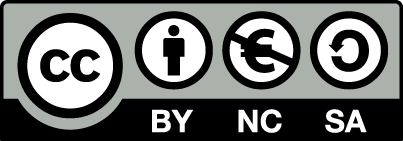 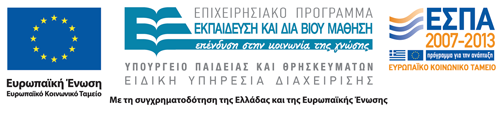 Σημειώματα
Σημείωμα Αναφοράς
Copyright Τεχνολογικό Εκπαιδευτικό Ίδρυμα Αθήνας, Ιωάννα Γκρεκ 2014. Ιωάννα Γκρεκ. «Μέθοδοι προσωρινής αποτρίχωσης. Ενότητα 9: Διαταραχές έκκρισης ορμονών». Έκδοση: 1.0. Αθήνα 2014. Διαθέσιμο από τη δικτυακή διεύθυνση: ocp.teiath.gr.
Σημείωμα Αδειοδότησης
Το παρόν υλικό διατίθεται με τους όρους της άδειας χρήσης Creative Commons Αναφορά, Μη Εμπορική Χρήση Παρόμοια Διανομή 4.0 [1] ή μεταγενέστερη, Διεθνής Έκδοση.   Εξαιρούνται τα αυτοτελή έργα τρίτων π.χ. φωτογραφίες, διαγράμματα κ.λ.π., τα οποία εμπεριέχονται σε αυτό. Οι όροι χρήσης των έργων τρίτων επεξηγούνται στη διαφάνεια  «Επεξήγηση όρων χρήσης έργων τρίτων». 
Τα έργα για τα οποία έχει ζητηθεί και δοθεί άδεια  αναφέρονται στο «Σημείωμα  Χρήσης Έργων Τρίτων».
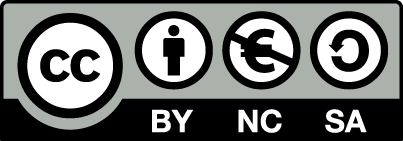 [1] http://creativecommons.org/licenses/by-nc-sa/4.0/ 
Ως Μη Εμπορική ορίζεται η χρήση:
που δεν περιλαμβάνει άμεσο ή έμμεσο οικονομικό όφελος από την χρήση του έργου, για το διανομέα του έργου και αδειοδόχο
που δεν περιλαμβάνει οικονομική συναλλαγή ως προϋπόθεση για τη χρήση ή πρόσβαση στο έργο
που δεν προσπορίζει στο διανομέα του έργου και αδειοδόχο έμμεσο οικονομικό όφελος (π.χ. διαφημίσεις) από την προβολή του έργου σε διαδικτυακό τόπο
Ο δικαιούχος μπορεί να παρέχει στον αδειοδόχο ξεχωριστή άδεια να χρησιμοποιεί το έργο για εμπορική χρήση, εφόσον αυτό του ζητηθεί.
Επεξήγηση όρων χρήσης έργων τρίτων
Δεν επιτρέπεται η επαναχρησιμοποίηση του έργου, παρά μόνο εάν ζητηθεί εκ νέου άδεια από το δημιουργό.
©
διαθέσιμο με άδεια CC-BY
Επιτρέπεται η επαναχρησιμοποίηση του έργου και η δημιουργία παραγώγων αυτού με απλή αναφορά του δημιουργού.
διαθέσιμο με άδεια CC-BY-SA
Επιτρέπεται η επαναχρησιμοποίηση του έργου με αναφορά του δημιουργού, και διάθεση του έργου ή του παράγωγου αυτού με την ίδια άδεια.
διαθέσιμο με άδεια CC-BY-ND
Επιτρέπεται η επαναχρησιμοποίηση του έργου με αναφορά του δημιουργού. 
Δεν επιτρέπεται η δημιουργία παραγώγων του έργου.
διαθέσιμο με άδεια CC-BY-NC
Επιτρέπεται η επαναχρησιμοποίηση του έργου με αναφορά του δημιουργού. 
Δεν επιτρέπεται η εμπορική χρήση του έργου.
Επιτρέπεται η επαναχρησιμοποίηση του έργου με αναφορά του δημιουργού.
και διάθεση του έργου ή του παράγωγου αυτού με την ίδια άδεια
Δεν επιτρέπεται η εμπορική χρήση του έργου.
διαθέσιμο με άδεια CC-BY-NC-SA
διαθέσιμο με άδεια CC-BY-NC-ND
Επιτρέπεται η επαναχρησιμοποίηση του έργου με αναφορά του δημιουργού.
Δεν επιτρέπεται η εμπορική χρήση του έργου και η δημιουργία παραγώγων του.
διαθέσιμο με άδεια 
CC0 Public Domain
Επιτρέπεται η επαναχρησιμοποίηση του έργου, η δημιουργία παραγώγων αυτού και η εμπορική του χρήση, χωρίς αναφορά του δημιουργού.
Επιτρέπεται η επαναχρησιμοποίηση του έργου, η δημιουργία παραγώγων αυτού και η εμπορική του χρήση, χωρίς αναφορά του δημιουργού.
διαθέσιμο ως κοινό κτήμα
χωρίς σήμανση
Συνήθως δεν επιτρέπεται η επαναχρησιμοποίηση του έργου.
Διατήρηση Σημειωμάτων
Οποιαδήποτε αναπαραγωγή ή διασκευή του υλικού θα πρέπει να συμπεριλαμβάνει:
το Σημείωμα Αναφοράς
το Σημείωμα Αδειοδότησης
τη δήλωση Διατήρησης Σημειωμάτων
το Σημείωμα Χρήσης Έργων Τρίτων (εφόσον υπάρχει)
μαζί με τους συνοδευόμενους υπερσυνδέσμους.
Χρηματοδότηση
Το παρόν εκπαιδευτικό υλικό έχει αναπτυχθεί στo πλαίσιo του εκπαιδευτικού έργου του διδάσκοντα.
Το έργο «Ανοικτά Ακαδημαϊκά Μαθήματα στο ΤΕΙ Αθηνών» έχει χρηματοδοτήσει μόνο την αναδιαμόρφωση του εκπαιδευτικού υλικού. 
Το έργο υλοποιείται στο πλαίσιο του Επιχειρησιακού Προγράμματος «Εκπαίδευση και Δια Βίου Μάθηση» και συγχρηματοδοτείται από την Ευρωπαϊκή Ένωση (Ευρωπαϊκό Κοινωνικό Ταμείο) και από εθνικούς πόρους.
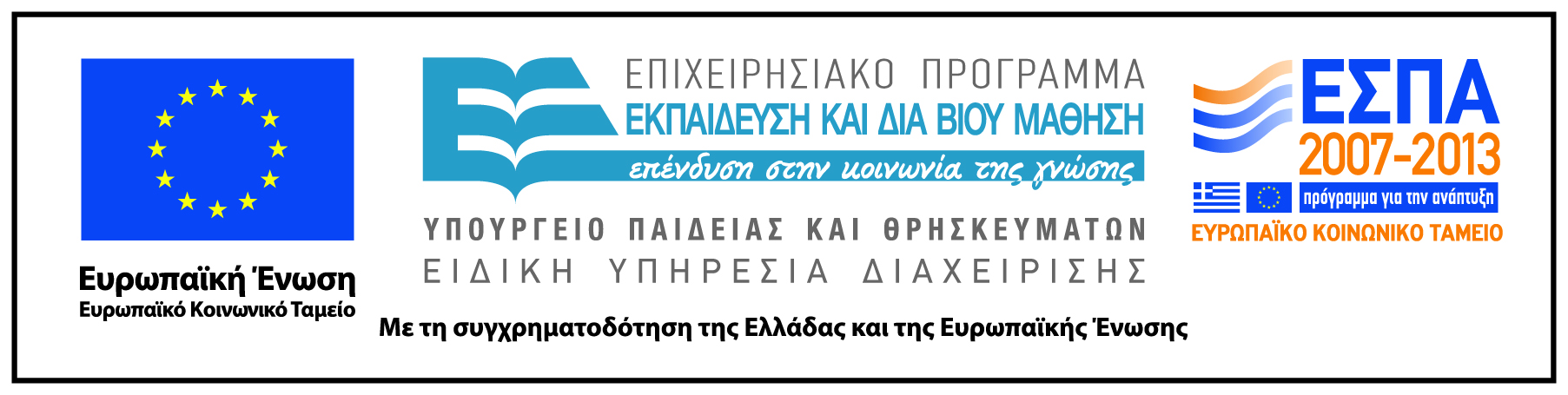